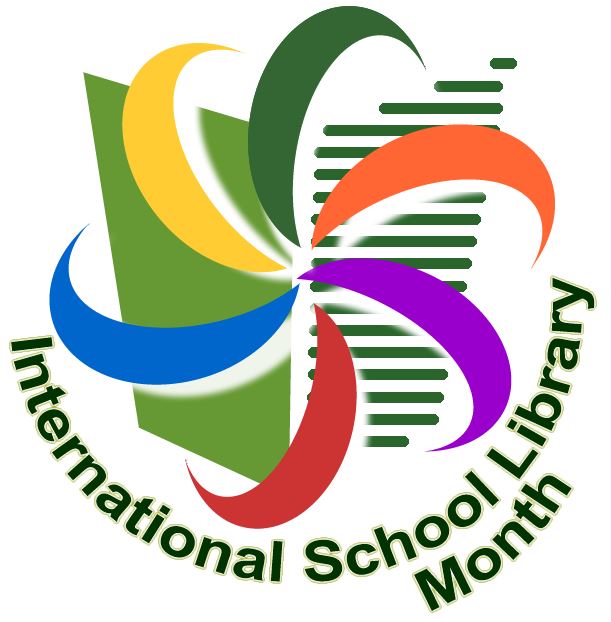 OSNOVNA ŠKOLA ĐURE DEŽELIĆA IVANIĆ-GRADISLM Bookmarker Exchange Project 2020.
" Finding Your Way to Good Health and Well Being ”
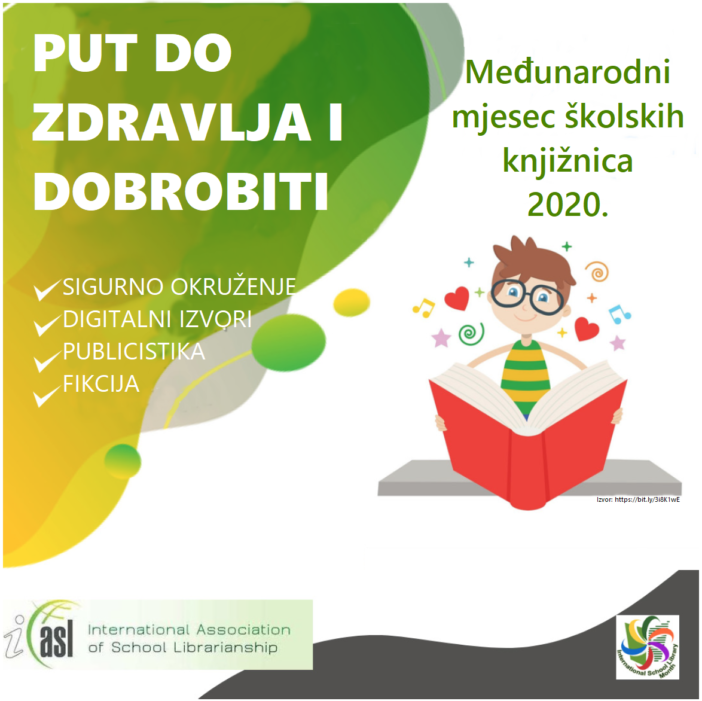 Bookmarker Exchange Project / Projekt razmjene straničnika
Projekt razmjene straničnika uključuje povezivanje škola iz različitih zemalja svijeta koje izrađuju straničnike te ih međusobno razmjenjuju poštom. Sloboda u kreativnosti je apsolutna (metode, tehnike, oblici), ali potrebno se držati zadane teme. 
Tema za 2020. godinu je Put do zdravlja i dobrobiti. Temelji se na trećem UN-ovom cilju održivog razvoja Zdravlje i dobrobit. Ideja je promisliti i proslaviti vezu između knjiga, čitanja, školskih knjižnica, zdravlja i dobrobiti.
Temu „Pronalaženje puta do dobrog zdravlja i dobrobiti“ odlučili smo predstaviti pozitivnim porukama i poslovicama o zdravlju, važnosti zdrave prehrane i bavljenja sportskim aktivnostima te važnosti čitanja na straničnicima. Nacrtali smo i neke ljekovite biljke koje rastu u Hrvatskoj i koje se koriste za poboljšanje zdravlja i imuniteta. Hrvatsku tradicijsku kulturu predstavili smo na nekoliko straničnika sa licitarskim srcem, hrvatskim tradicijskim suvenirom.
Provođenje projekta s učenicima (rujan, listopad, studeni 2020.)
U rujnu smo se prijavili za sudjelovanje u projektu
Čekajući da nas spoje sa školom partnerom za razmjenu straničnika, razgovarali smo s učenicima o ovogodišnjoj temi „Put do zdravlja i dobrobiti”
Zaključili smo da dobar put zdravlju i dobiti ide u nekoliko smjerova: zdrav način življenja, prije svega prehrana i tjelovježba, prevencija (vitamini, ljekovito bilje, čajevi, tinkture…), pozitivan stav (kad činimo dobro, osjećamo se dobro, pozitivna komunikacija), čitanje (knjige su prozor u svijet, izvor znanja, prijatelj, putovnica, inspiracija…) te smo odlučili raditi straničnike kojima ćemo to i prikazati
Na jednom satu učenicima smo pripremili poznate misli, izreke i citate o zdravlju te smo razgovarali o njima i odabrali koje ćemo ispisati na naše straničnike
Na sljedećem satu te smo citate preveli na engleski jezik
Jedan sat smo posvetili istraživanju ljekovitog bilja koje raste u Hrvatskoj i koje ima pozitivne učinke na ublažavanje simptoma nekih bolesti i na jačanje imuniteta. Također smo ih odlučili prikazati i na nekoliko straničnika. Izradili smo i prezentaciju o hrvatskom ljekovitom bilju.
Kada smo saznali s kojom školom nas je koordinatorica spojila - Klaipedos "Santarves" progymnazium iz grada Klaipedie iz Litve – jedan sat smo posvetili istraživanju o Litvi i gradu Klaipediosu na obali Baltika
Prvi smo primili straničnike iz Litve, a zatim smo par dana kasnije i sami poslali naše straničnike u Litvu, uz pismo i fotografije s njihovim i našim straničnicima. Također smo poslali nekoliko prezentacija: O Hrvatskoj, o Ivanić-Gradu i OŠ Đure Deželića Ivanić-Grad te o hrvatskom ljekovitom bilju
Straničnici su stigli poštom iz Litve, Klaipediosa
Učenici ih znatiželjno proučavaju i uočavaju činjenice koje smo istražili o Litvi!
Straničnici iz Litve!
Učenici iz Litve na straničnicima su prikazali litvansku zastavu, grb, narodnu nošnju, grad Klaipedios te poruke o zdravoj prehrani i načinu življenja kao putu ka zdravlju i dobrobiti!
Naši straničnici
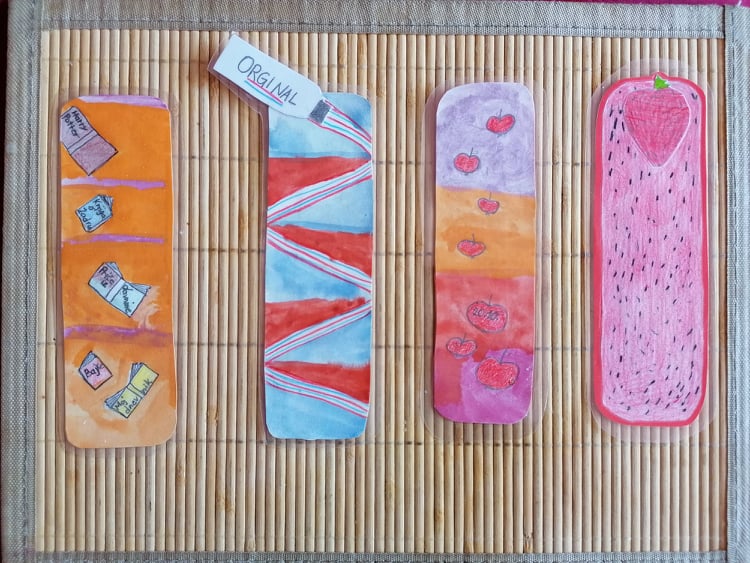 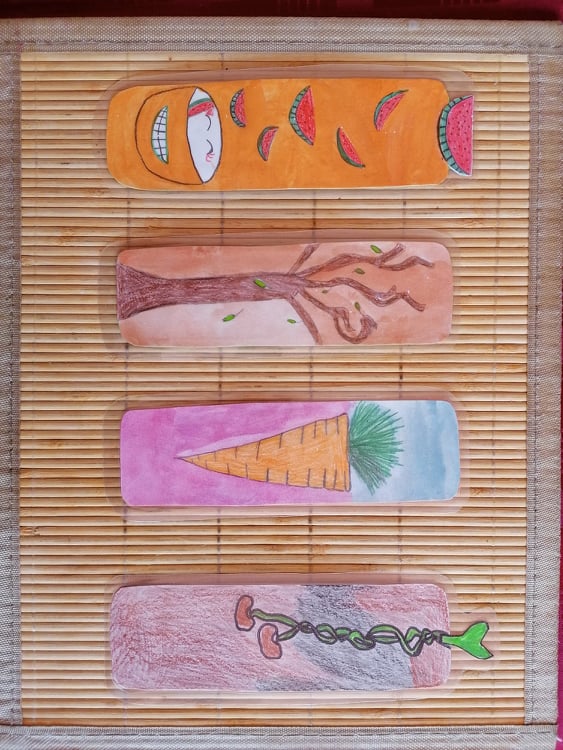 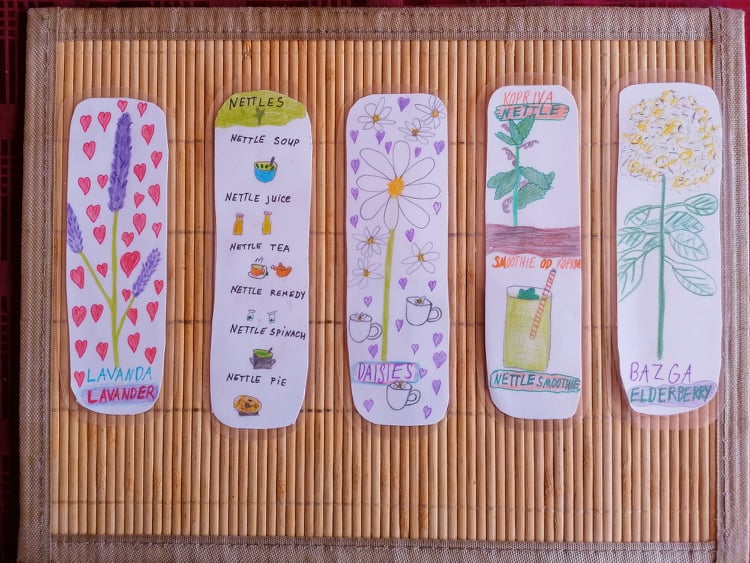 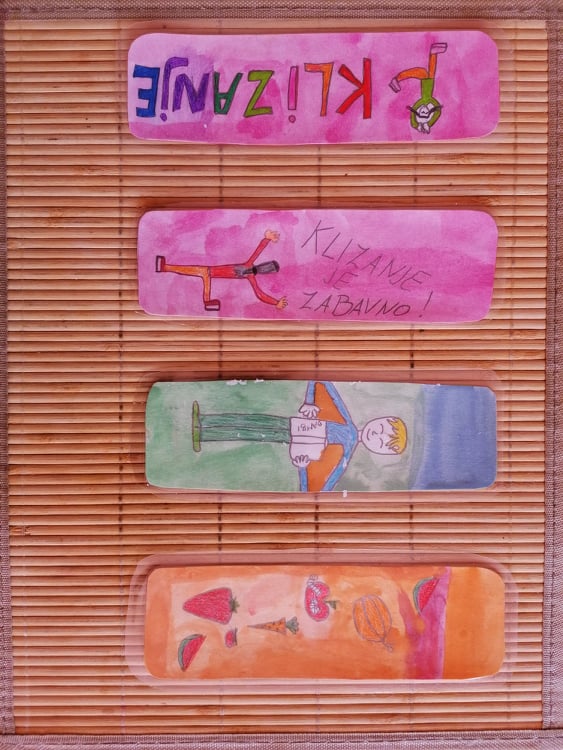 Naši straničnici!
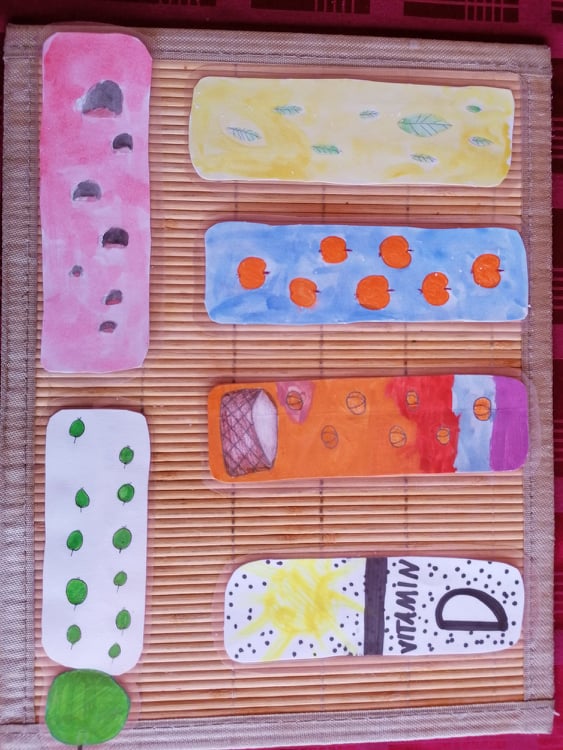 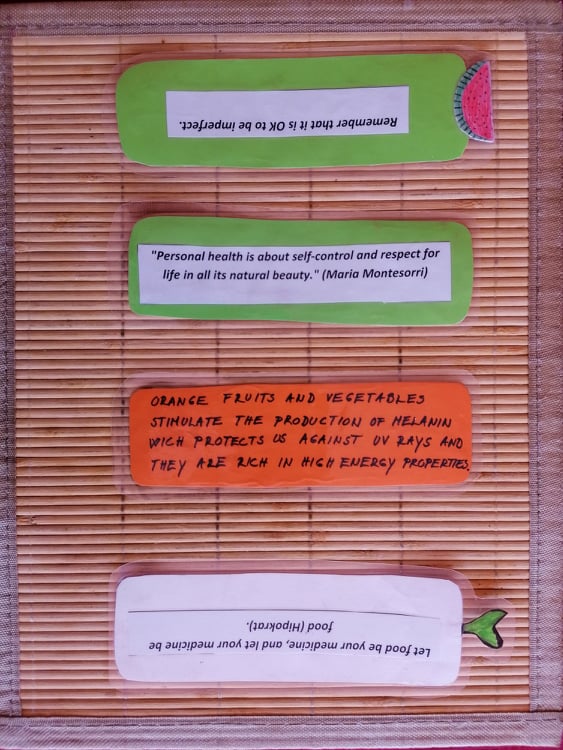 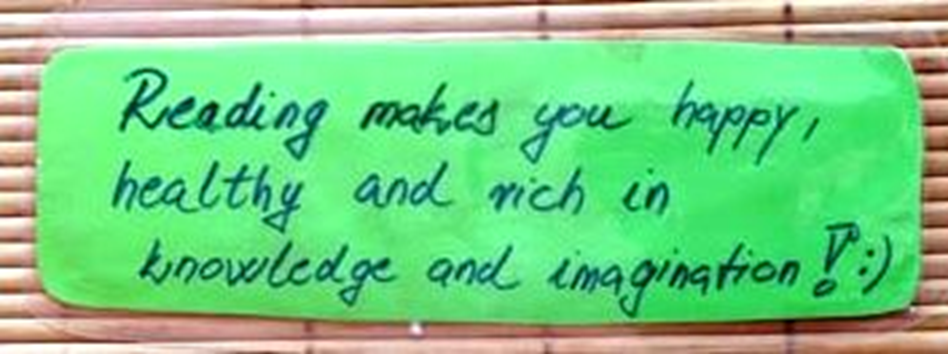 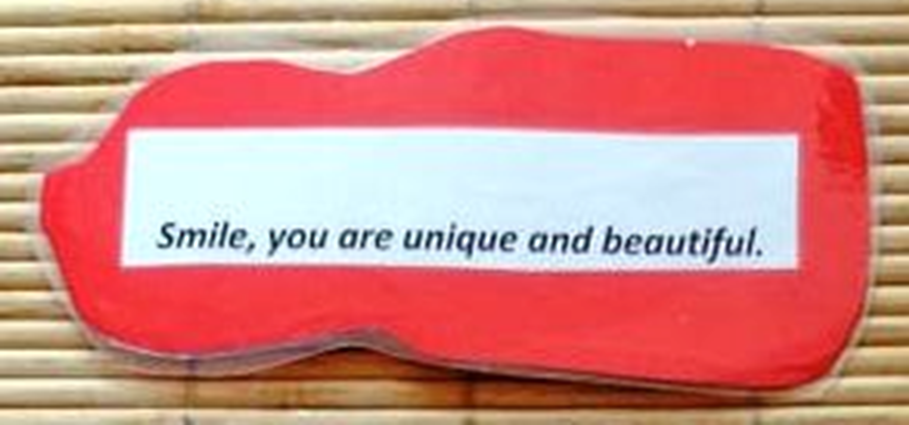 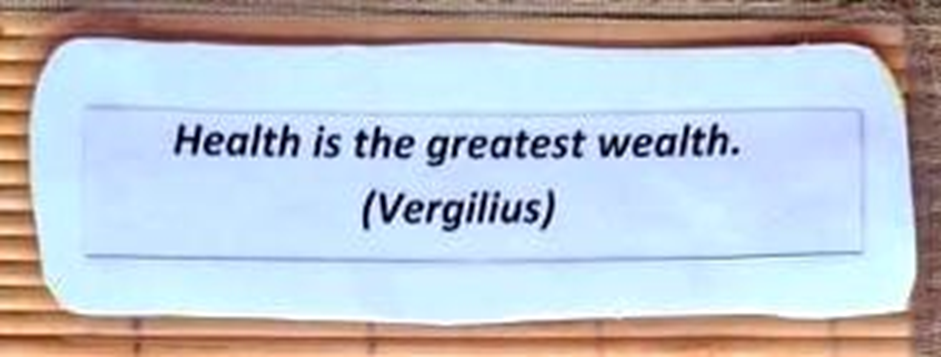 Fotografija s našim i straničnicima prijatelja iz Litve!
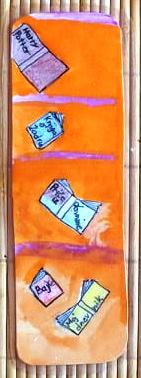 Knjige su prozor u svijet!
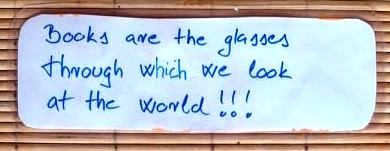 Čitanje nas čini sretnima, zdravima i bogatima za znanje i maštu!
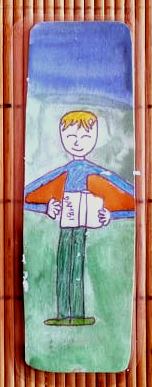 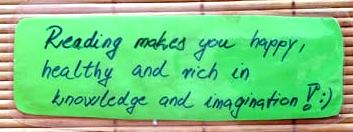 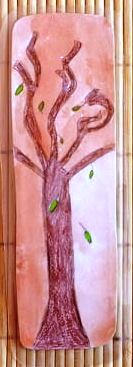 Za osobno zdravlje važna je samokontrola i poštivanje života u njegovoj prirodnoj ljepoti! (Maria Montesori)
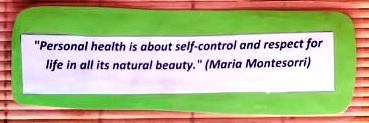 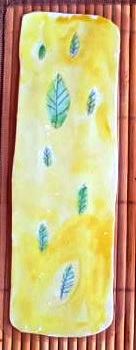 Zdravlje je najveće bogatstvo! (Vergilije)
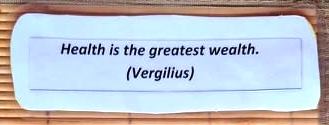 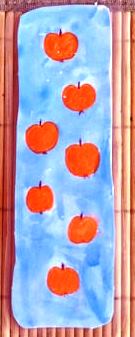 Želja za zdravljem je pola bitke! (Seneka)
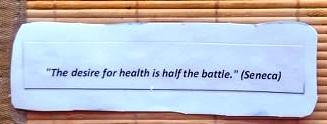 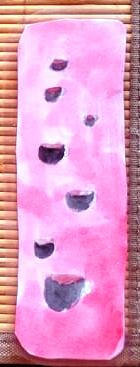 Zdravlje nije sve, ali bez zdravlja sve je ništa! (Schopenhauer!)
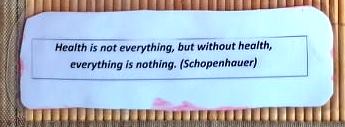 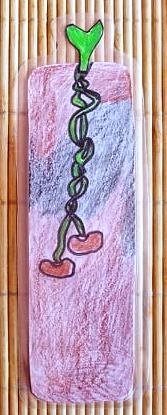 Neka hrana bude tvoj lijek, a lijek tvoj neka bude hrana! (Hipokrat)
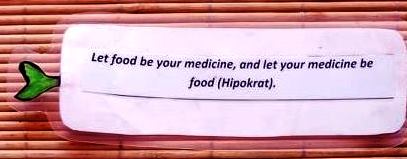 Nasmiješi se! Ti si jedinstvena i predivna osoba!
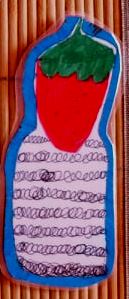 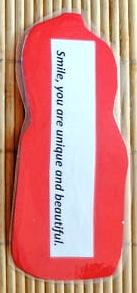 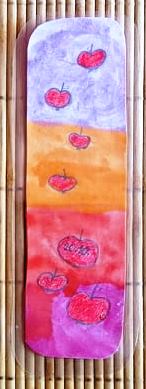 Govori istinu iako ti glas drhti!
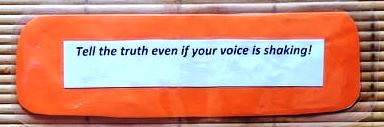 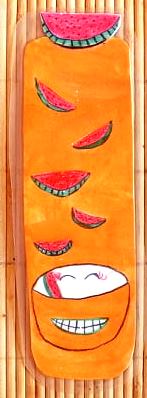 Sjeti se, u redu je biti nesavršen!
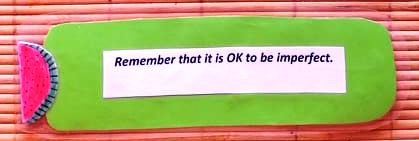 U zdravom tijelu zdrav duh!
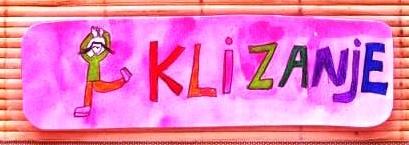 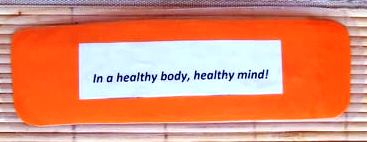 Oralna higijena je jako važna!
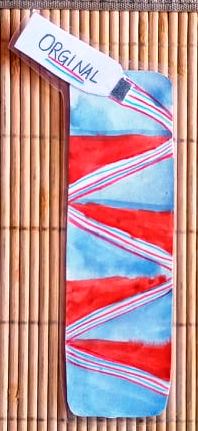 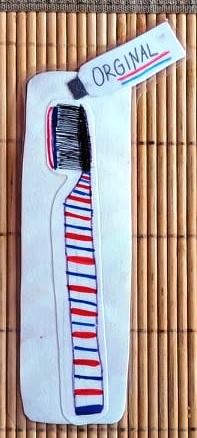 Većinu nutrijenata (vitamina i minerala) nalazi se u voću i povrću. Jedite ih često i uživajte u bogatstvu njihovih okusa!
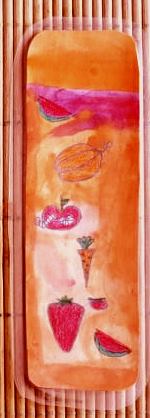 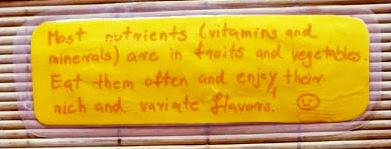 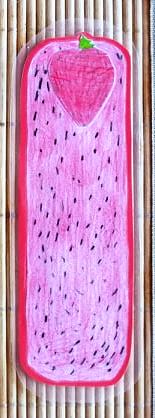 Crveno voće i povrće stimulira proizvodnju melanina koji nas štiti od UV zraka i sprečava infekcije. Jedenjem crvenog voća i povrća unosimo veliku količinu vitamina, posebno C i A, koji pomažu regeneraciji, tj. obnavljanju tjelesnih stanica te jačaju imunitet!
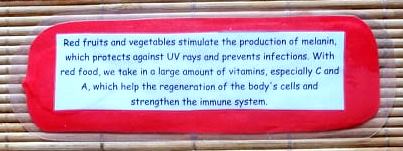 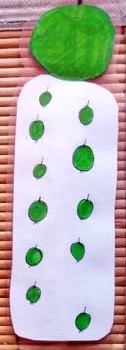 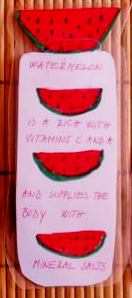 Jedna jabuka na dan tjera doktora van!
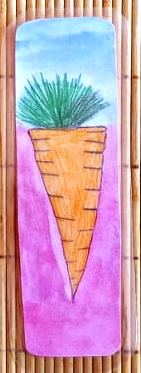 Narančasto voće i povrće stimulira proizvodnju melanina koji nas štiti od UV zraka i bogato je visokoenergetskim svojstvima.
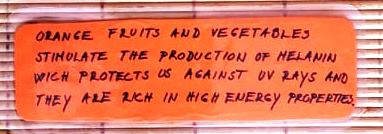 Boju mrkvi daje karotin, pigment koji njeguje kožu i štiti tijelo od toksina te pomaže regeneraciju tkiva. Mrkve su dobre za vid!
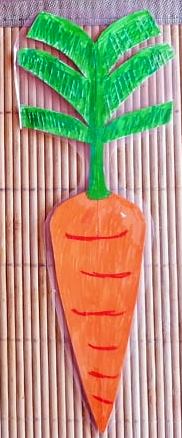 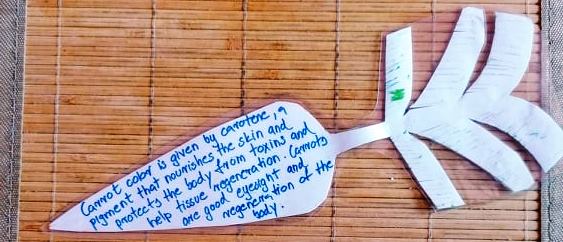 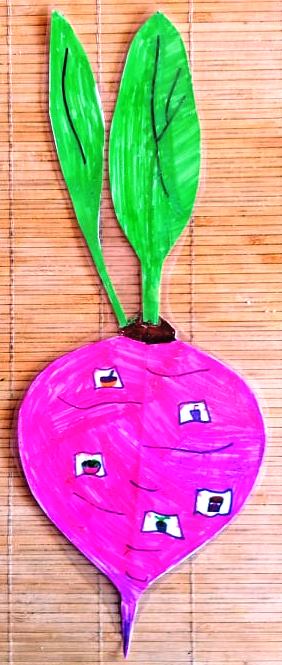 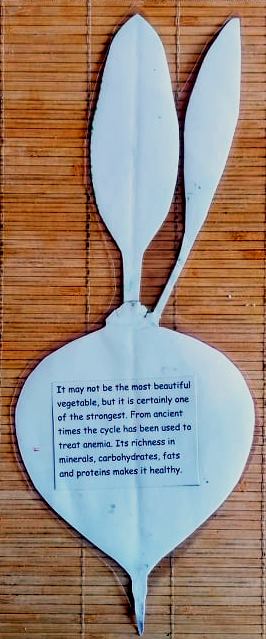 Možda nije najljepše povrće, ali sigurno je jedno od najjačih. Od davnina se koristila za liječenje anemije. Bogata je mineralima, ugljikohidratima, mastima i proteinima .
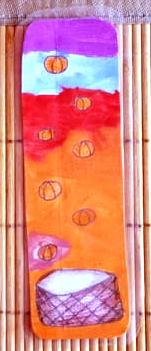 Buča je prvakinja povrća. Ima šest puta više pektina od jabuka i. Bogata je vitaminima A, C i E. Sadrži sulfatne soli i željezo!
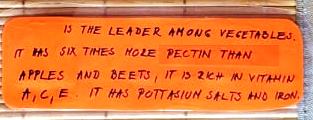 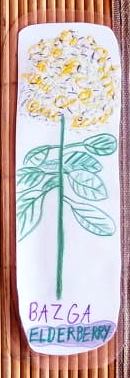 Bazga se još od vremena Hipokrata smatra ljekovitom biljkom, a njezina svojstva pomoći će u liječenju upala, probavnih smetnji, reumatoidnih bolesti i astme. Potaknut će znojenje i očistiti tijelo od toksina. Obožavamo sirup od bazge i u kasno proljeće beremo bazgu i pomažemo majkama  napraviti sirup (sok) od bazge. Miris bazge je predivan!
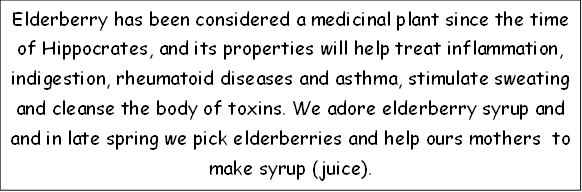 Čaj od kamilice ublažuje probleme s probavom i ima umirujući učinak na organizam. Eterično ulje kamilice koristi se u aromaterapiji u svrhu ublažavanja simptoma glavobolje, menstrualnih i simptoma menopauze, alergija, opeklina te ublažavanja temperature i depresije. Koristi se kao kupka, ulje za lampu koje se inhalira.
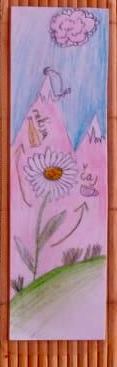 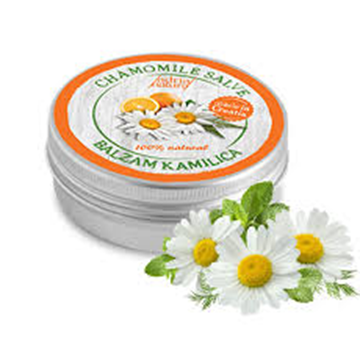 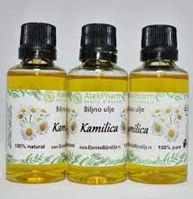 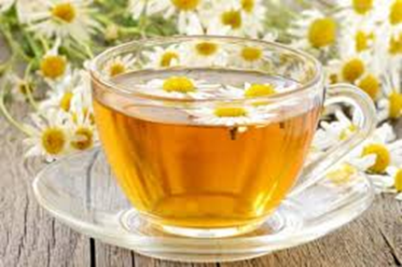 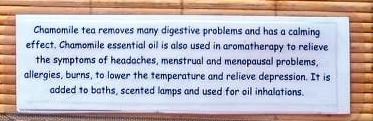 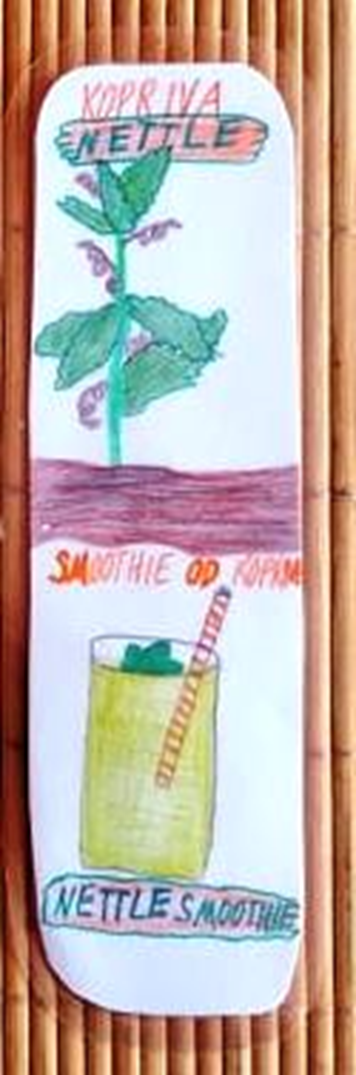 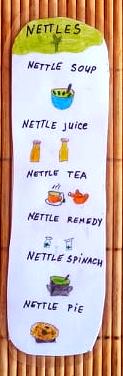 Od livadnih biljaka kopriva ima jednu od najširih primjena. Može se koristiti u prehrambene, medicinske i kozmetičke svrhe. Kopriva je najpopularnija za izradu krema, čajeva, kapsula ili za kuhanje raznih recepata. Također je vrlo česta upotreba tinkture koprive koja može potaknuti rast kose. Kopriva je vrlo cijenjena zbog bogatstva vitaminima i antioksidantima te zdravstvenih učinaka.
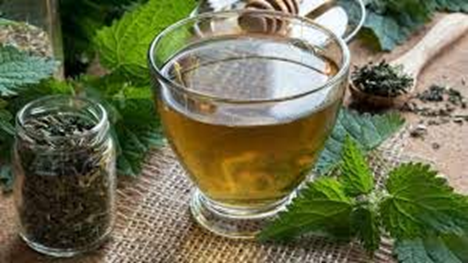 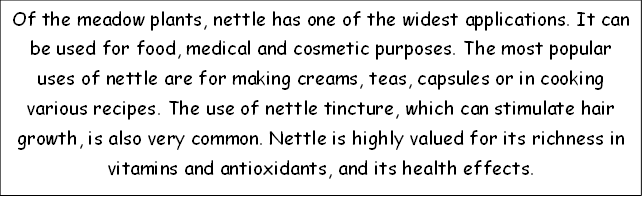 Eterično ulje lavande potiče regeneraciju kože, liječi rane i ožiljke, akne, ekceme i opekline te je korisno pomagalo u liječenju svih bakterijskih i gljivičnih infekcija kože. Eterično ulje lavande također se može koristiti za inhalaciju kapanjem nekoliko kapi u posudu s vrućom vodom. To će očistiti dišne ​​putove i osvježiti cijelo tijelo
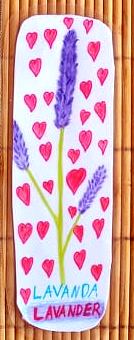 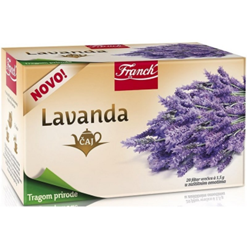 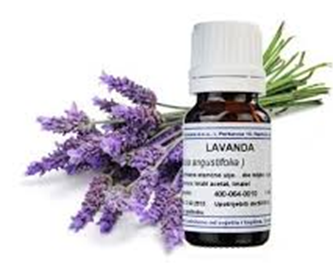 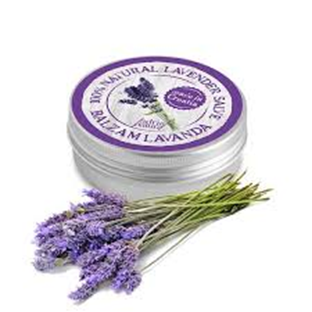 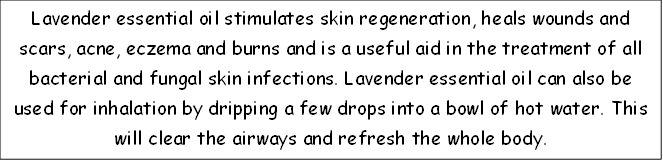 Maslačak sadrži puno vitamina i minerala i često se koristi u svrhu poboljšanja probave i smanjenja upalnih procesa u tijelu. U mnogim krajevima Hrvatske ljudi jedu lišće maslačka na salatu te ga nazivaju radičem!
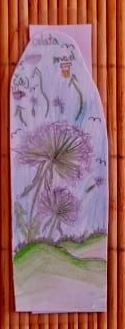 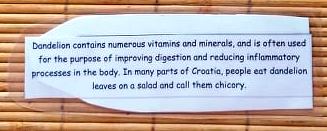 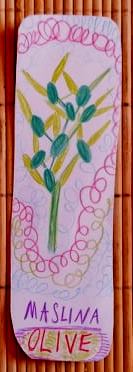 Jeste li znali da je mediteranska prehrana među najzdravijima na svijetu upravo zbog upotrebe maslinovog ulja (prvenstveno) koje smanjuje kolesterol u krvi. Antioksidanti iz maslinovog ulja sprečavaju proces oksidacije koji je odgovoran za prevremenu smrt stanica. Sastojci masline također imaju protuupalna svojstva, smanjujući tako rizik od raka.
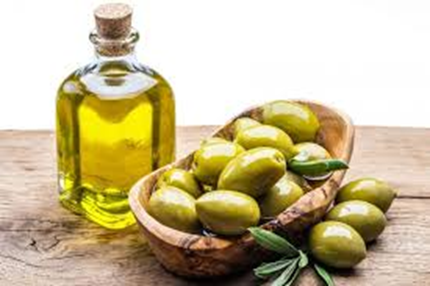 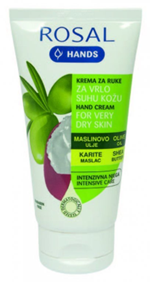 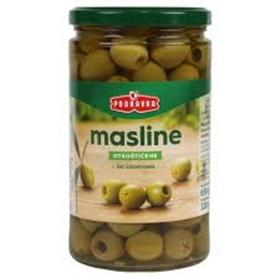 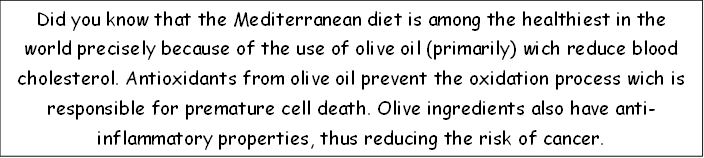 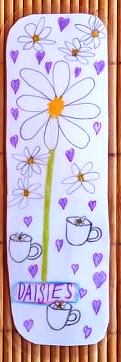 Tratinčica se u narodnoj medicini koristi  za čišćenje tijela, liječenje iscrpljenosti i bolesti krvi. Lišće tratinčice sadrži dva vitamina, C i A, pa ljudi jedu lišće  i na salatu. Čaj od tratinčice koristi se u liječenju bronhitisa i bolova u prsima. Recept za čaj od tratinčice: jednu do dvije žličice suhog bilja prelijte šalicom prokuhane vode. Ostavite da odstoji 10 minuta, a zatim procijedite. Uživajte!
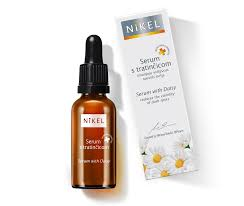 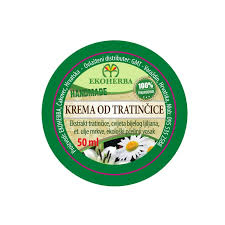 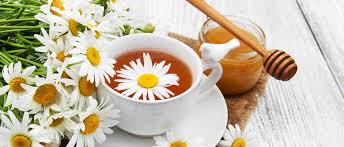 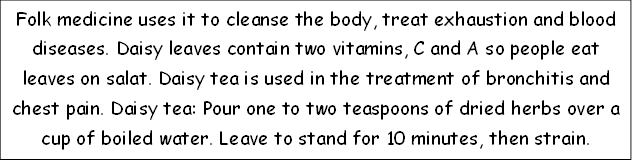